Year 6 Knowledge Mat: Healthy Bodies
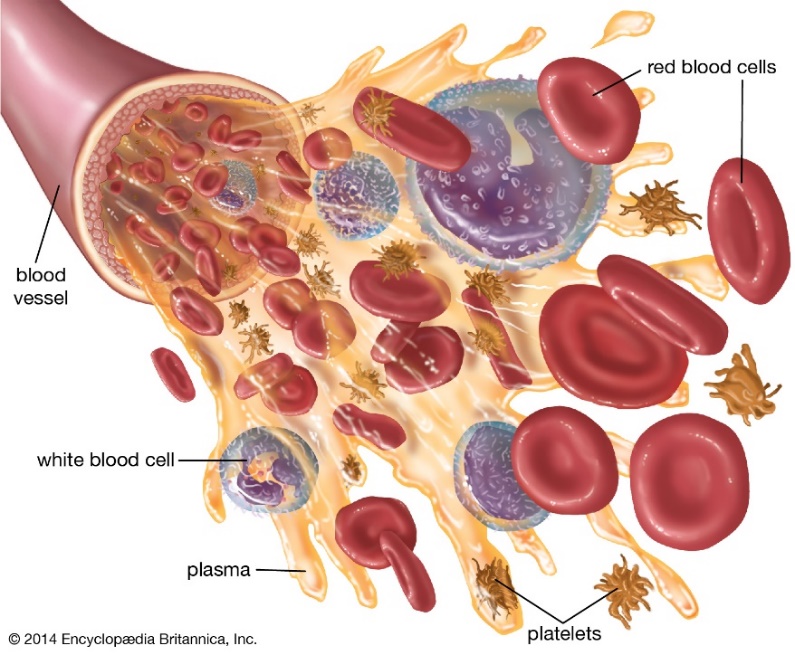 Circulatory System
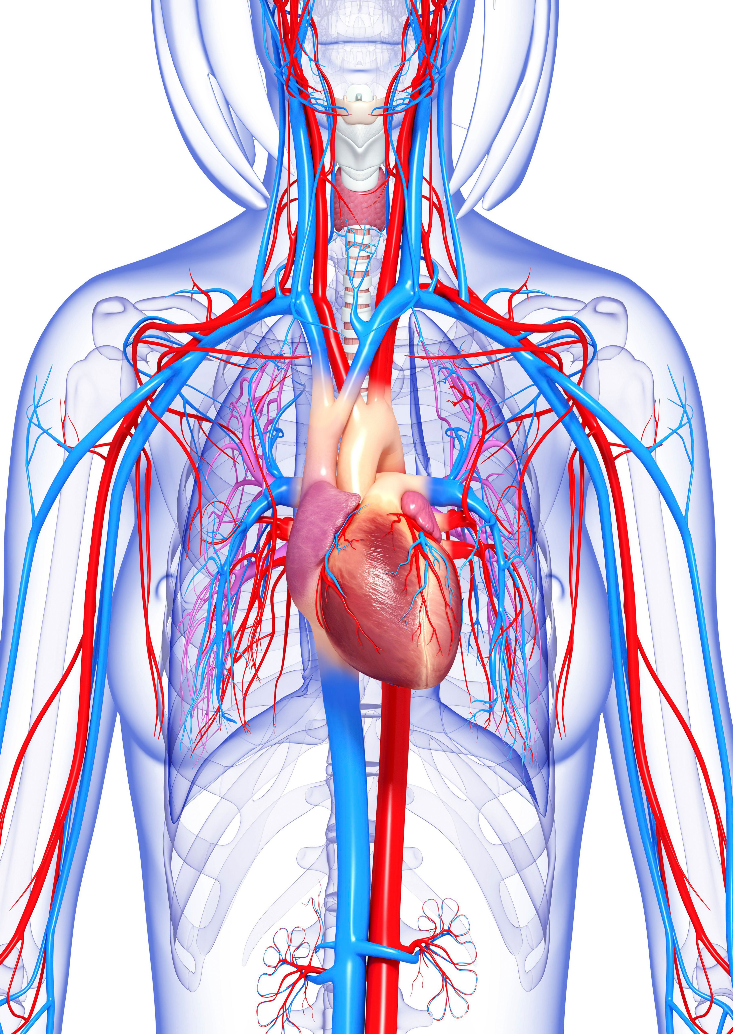